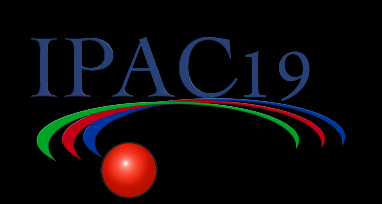 JACoW Developments
Impacts and outcomes: 
Reference Search Tool & Cat Scan Editor
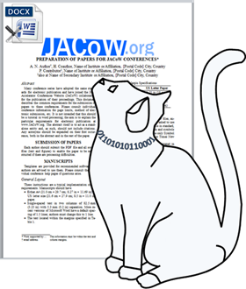 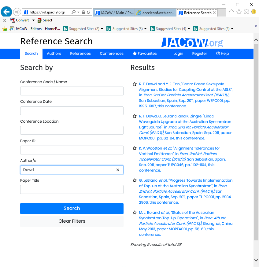 Presented by
David Button
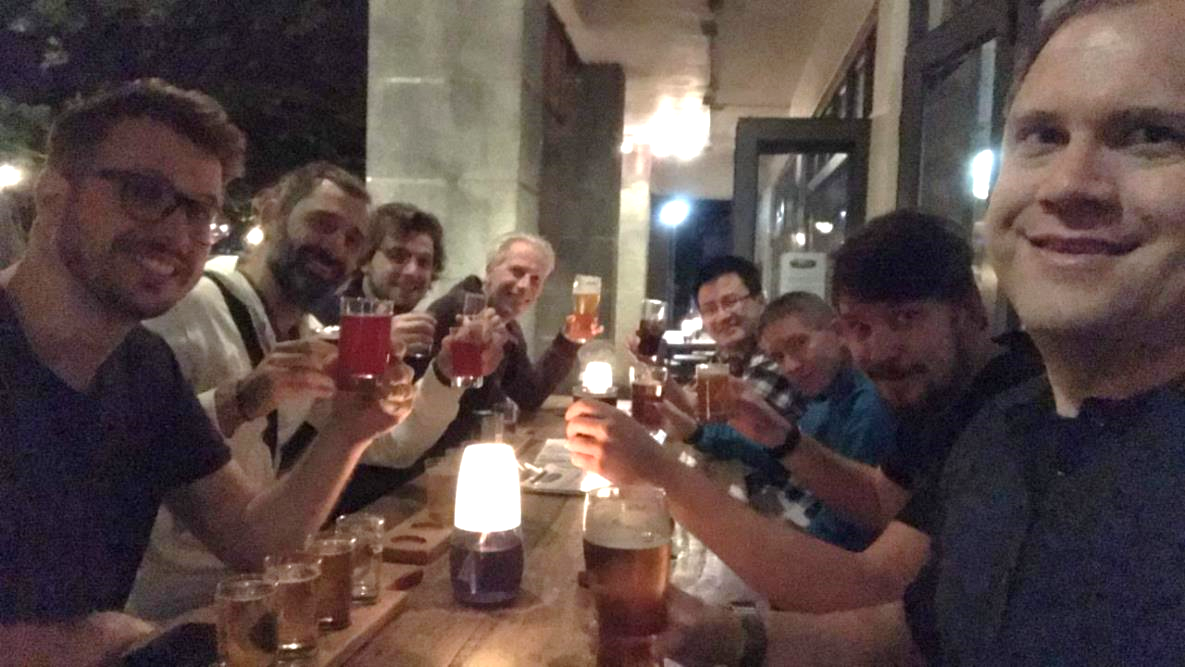 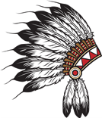 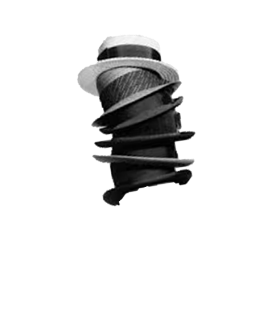 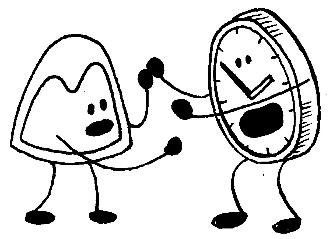 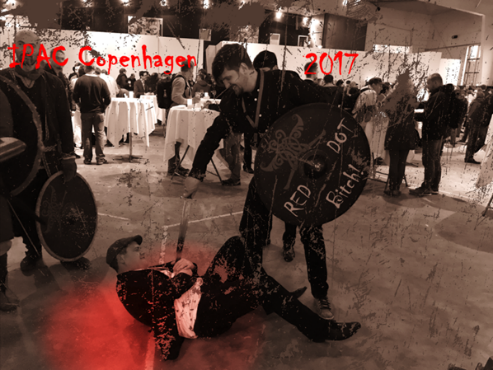 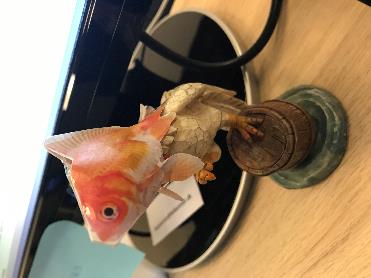 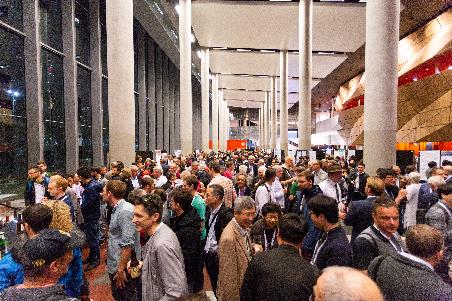 IPAC’19
Total 1,135 Attendees
Problems with Proceedings Production
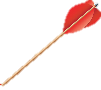 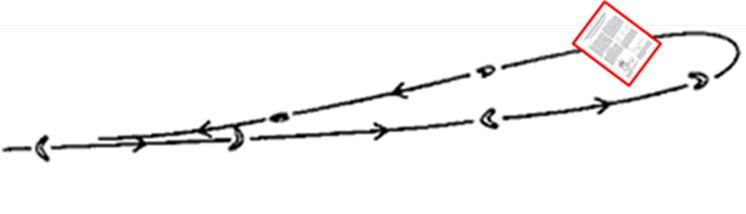 with small edits to PDF QA ready
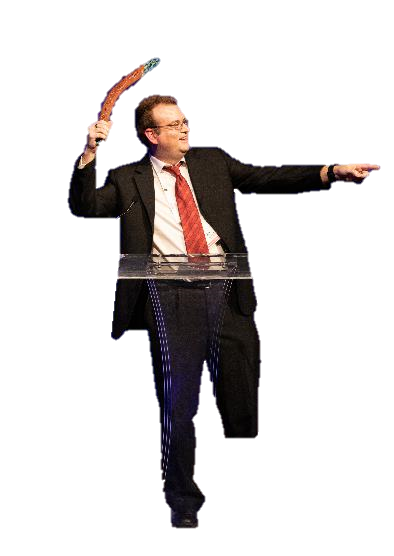 modified source file and re-produced PDF, green on author acceptance
returned to author for correction
Resource Draining Problems 
Poor quality, incomplete, and incorrect referencing formatting
Poor preparation of Word documents with technical faults
References/Figures/Tables not sighted in main text, out of sequence 
Section heading errors
Different Title and Author list to that of the SPMS management system.
Etc…
Problems with Proceedings Production
Resource Hungry Activities:
References 
Poor Preparation




Cost Per Editor
≈ $3,100 for IPAC’19
Inclusive of workstation hire, delegate events etc…
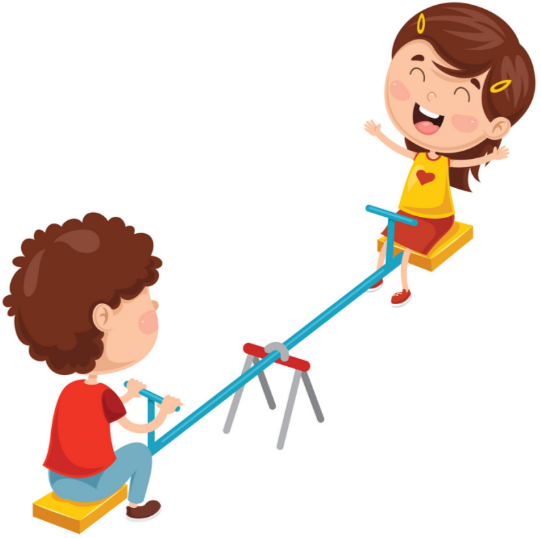 High Quality
Low Resourced
$$$
Low Quality
High Resourced
Resourcing Trend
Added 4th  Page for References
References
Take
More Time
Resourcing Trend (References)
JACoW Proceedings
Who is JACoW
International collaboration for the electronic publication of accelerator conference proceedings
Website
Proceedings
Documentation
Tools
Team
People actively working on it
232 Proceedings published and searchable free to the community
70,466 Individual papers 15 Dec 2021
1. Quality References
Proposed Development
Stakeholder recognition of contribution to the community, KPI’s, Impact Factors….
D05 Development of Supporting Applications for IPAC19
D05.1 Reference Parser/SPMS Search Tool

ANSTO IPAC Contact – David Button

Description: The editorial board for IPAC19 requested the development of a tool that allowed searching through papers within the SPMS system and the automatic generation of references within the approved style. It was estimated that 25% of the time spent by editors in the proceedings office is spent generating reference corrections manually from papers already indexed by SPMS.
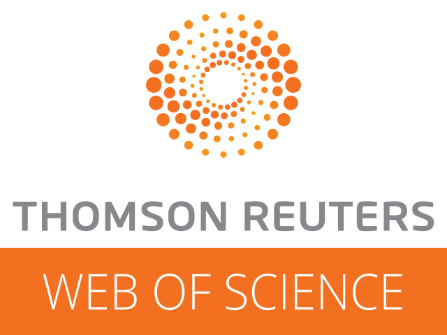 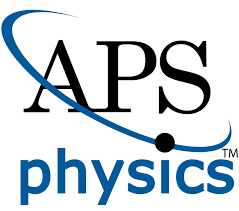 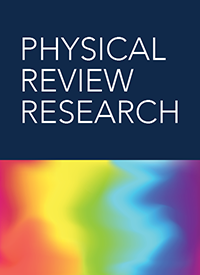 Source
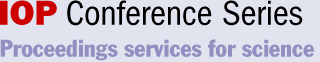 References Search & Generation Tool
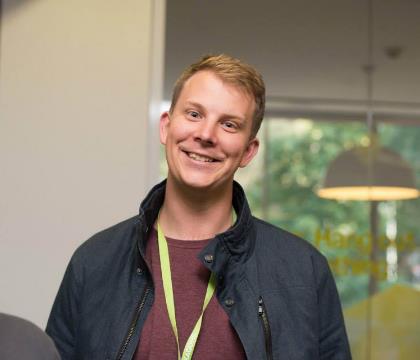 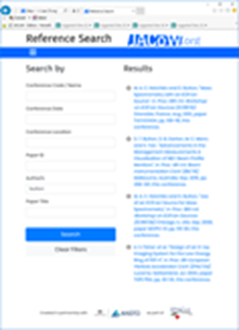 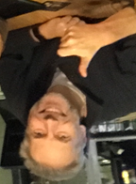 David Button(CAS)
Ronny Billen
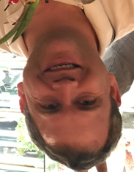 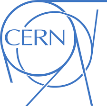 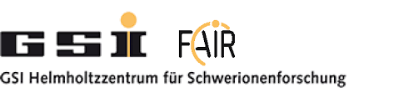 Volker Schaa
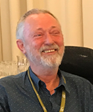 Josh Peters (IDS)
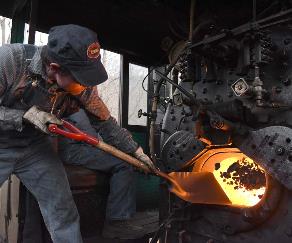 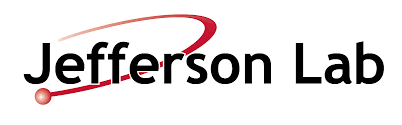 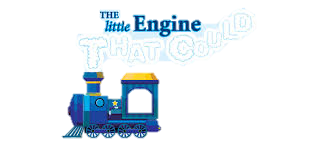 Todd Satogata
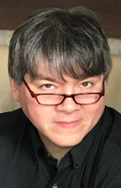 Jan Chrin
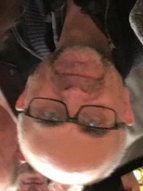 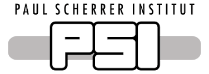 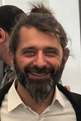 Ivan Andrian
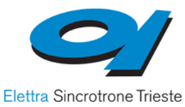 refs.jacow.org
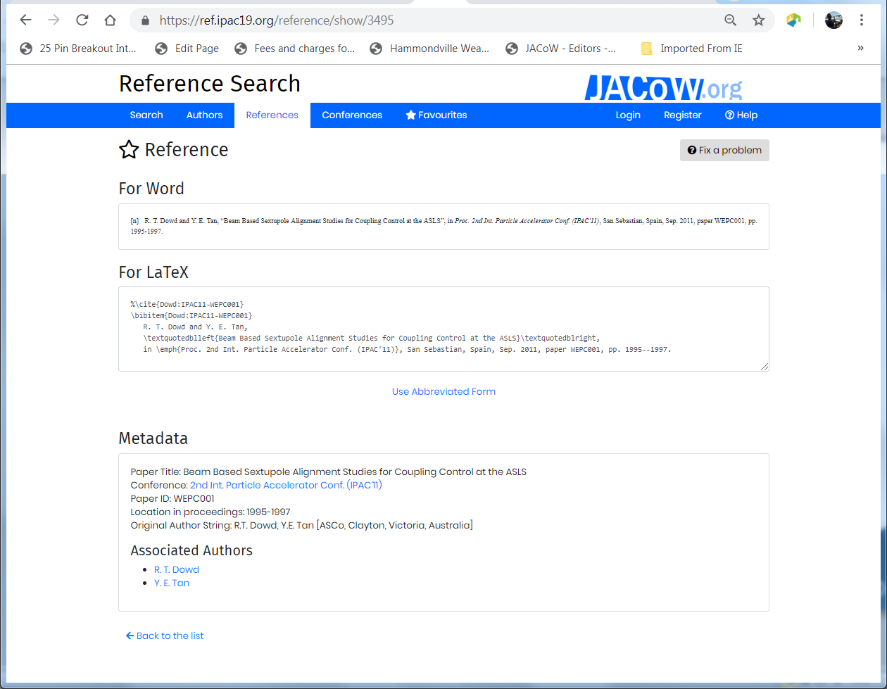 Online Help: http://www.jacow.org/Authors/RefSearchToolHelp
refs.jacow.org
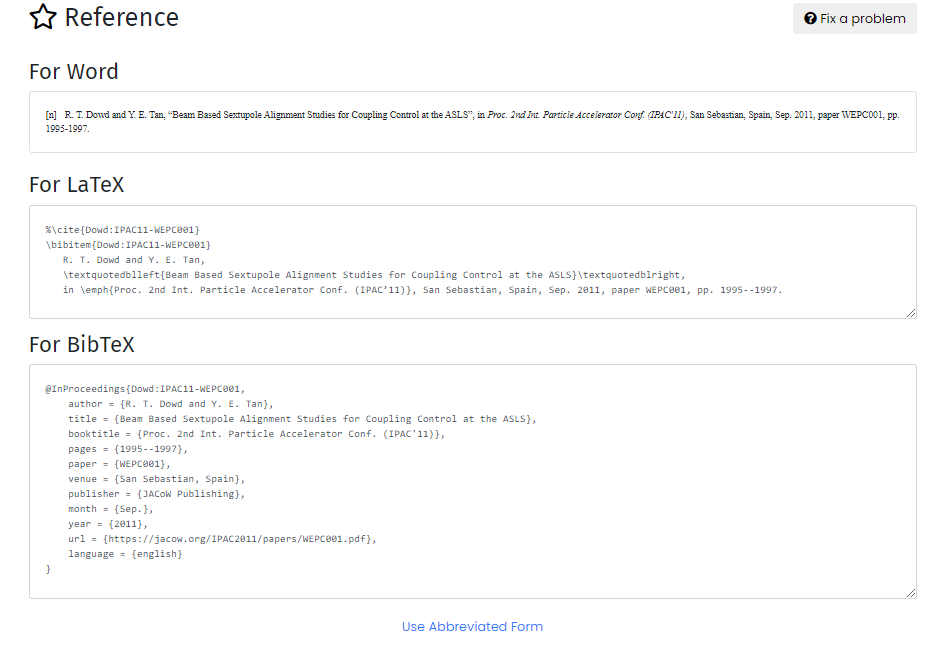 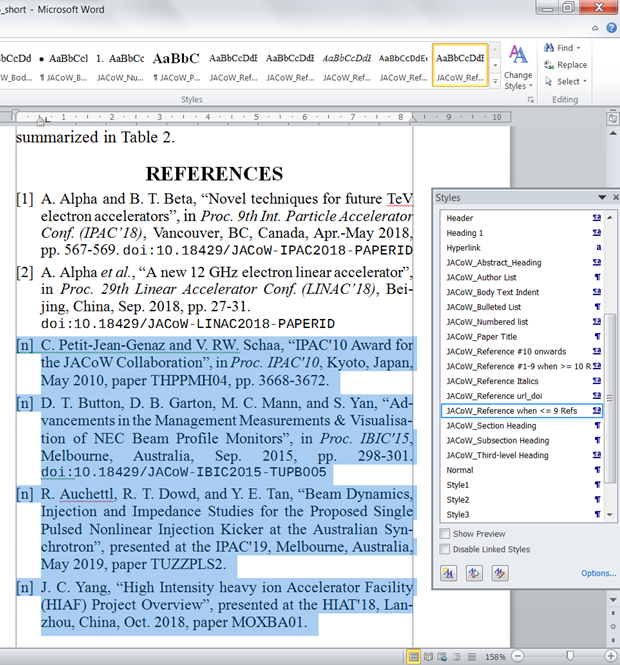 Total  number of References in Database:      70,466
Total number of Authors:      55,463
Proceedings:	232

(As of 14 Dec 2021)
World Domination
As of 14 Dec 2021

34,053 	Page Views
22,000 	Sessions
13,000 	Users
Used in 143 Countries!
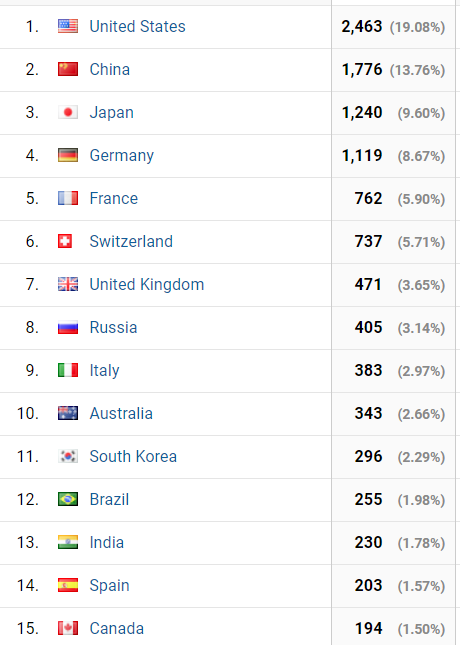 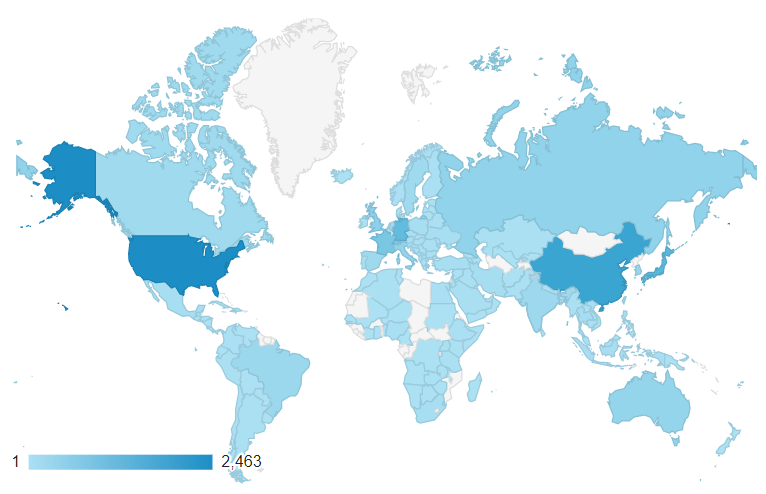 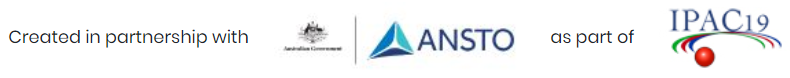 2. Better Paper Preparation
Scientific Computing Group (Synch)
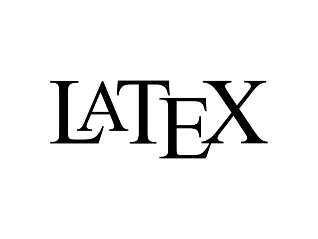 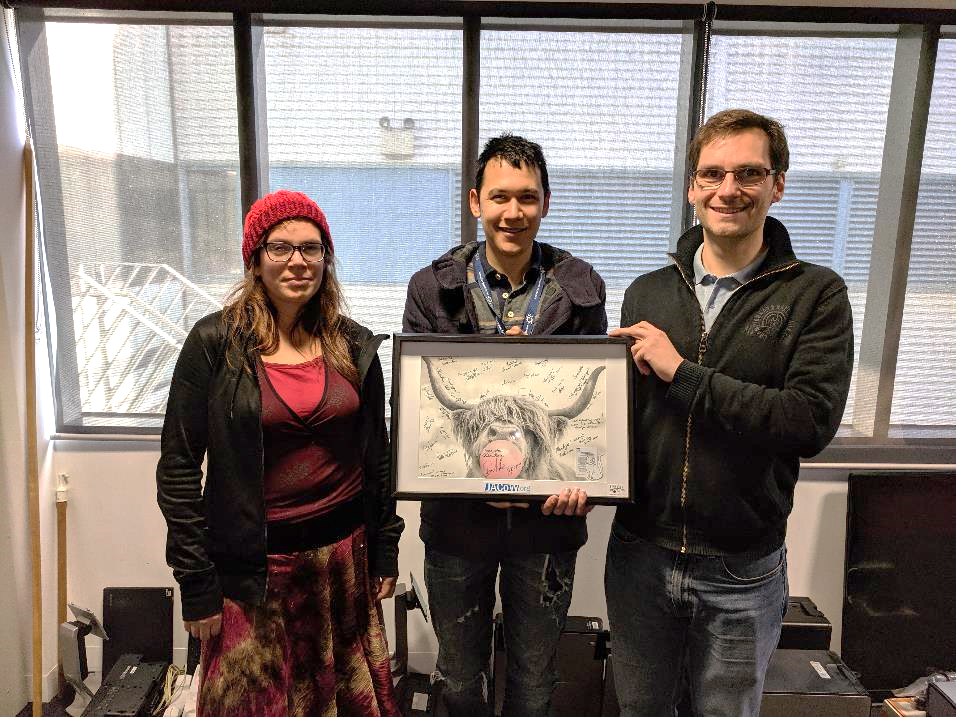 Andreas Moll
Rosemary Waghorn
Alex Palma
World Domination
As of 14 Dec 2021

       4,000   Users
      12,636   Scans
           118   Countries
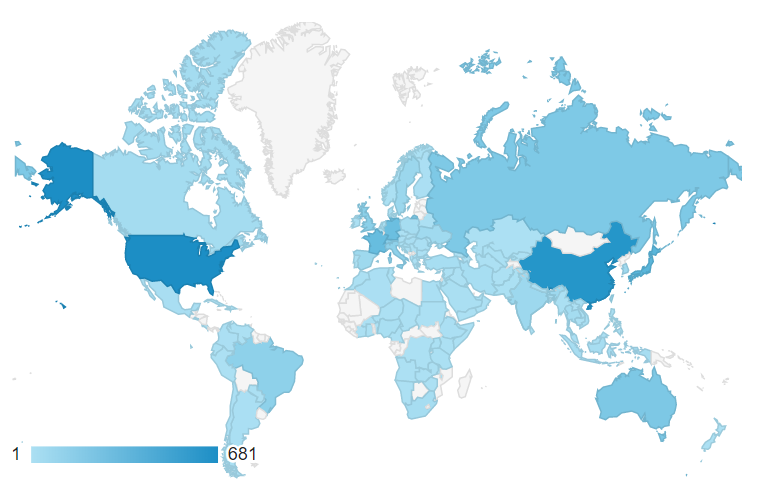 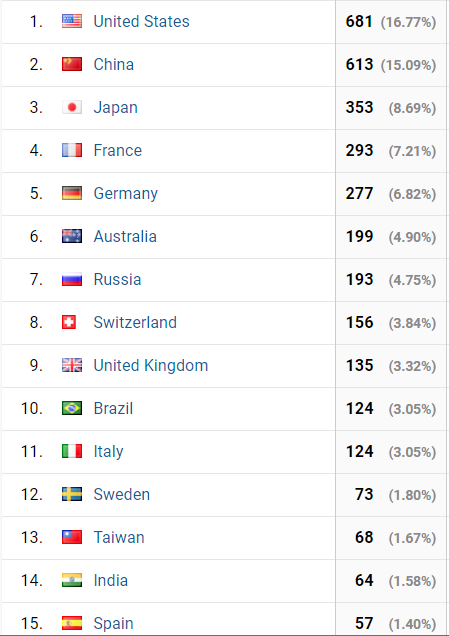 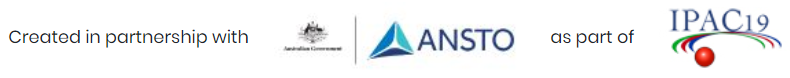 JACoW Cat Scan Editor
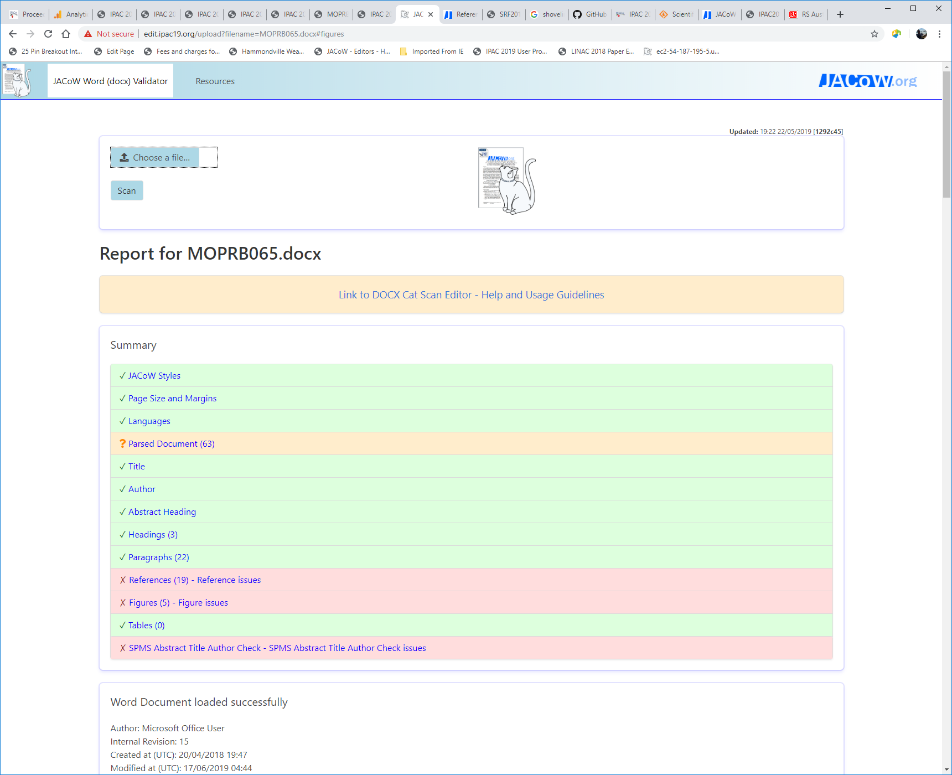 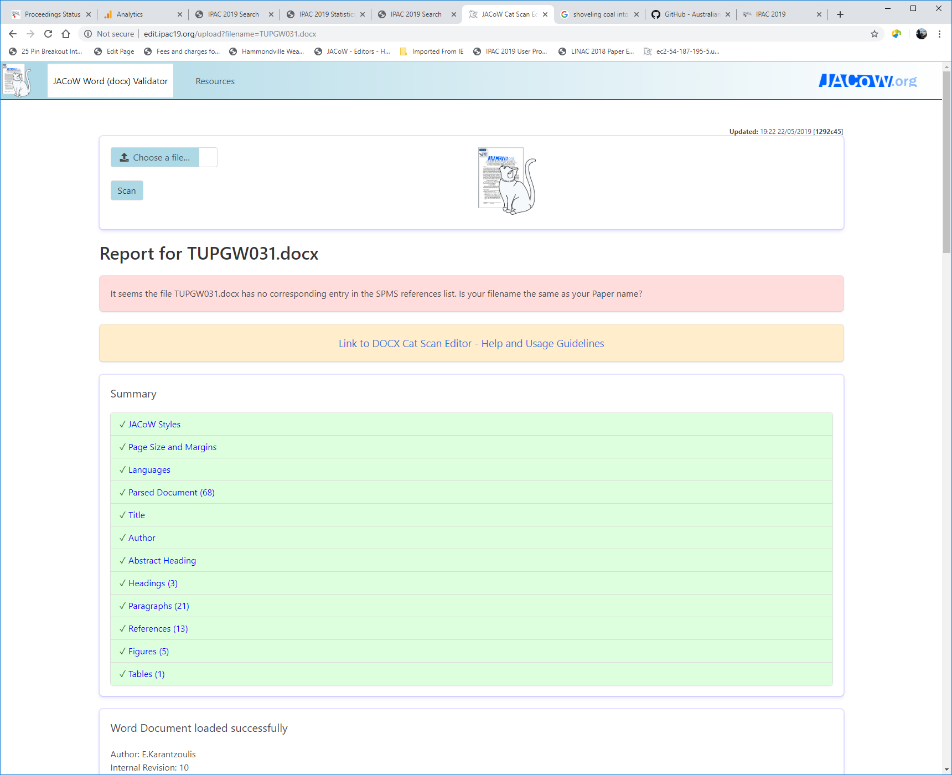 Online Help: http://www.jacow.org/Authors/CSEHelp
JACoW Cat Scan Editor
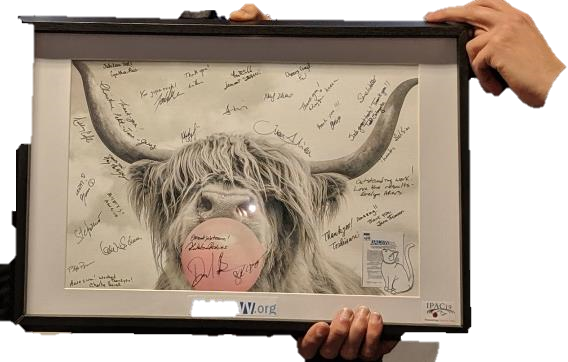 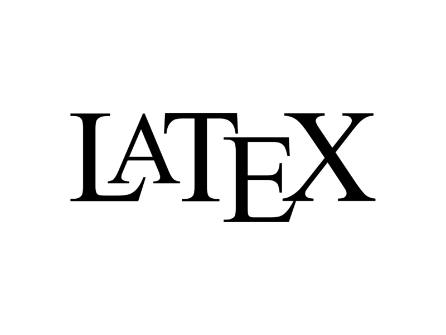 Features
Check for JACoW Styles and Template usage
Check Paper and Margin Settings
Check Proofing Language Settings of Content
Checks Formatting of Paper Title
Checks Formatting of Author List
Checks Presence of Abstract
Checks Section, Sub-section, and Third Level Heading Formatting
Checks Paragraphs have initial indent and aligned justified
Searches Document for, Existence, in Text Reference, Sequential Order, Missing, and Duplicated References
Searches Document for, Existence, in Text Reference, Sequential Order, Missing, and Duplicated Figures
Searches Document for, Existence, in Text Reference, Sequential Order, Missing, and Duplicated Tables
Checks Formatting of Figure Captions
Checks Formatting of Figure Tables
Checks Paper Title Against SPMS Abstract Title
Checks Author List Against SPMS Abstract Author List
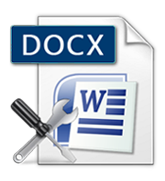 Generate instant feedback reports to educate authors, and to assist editors.
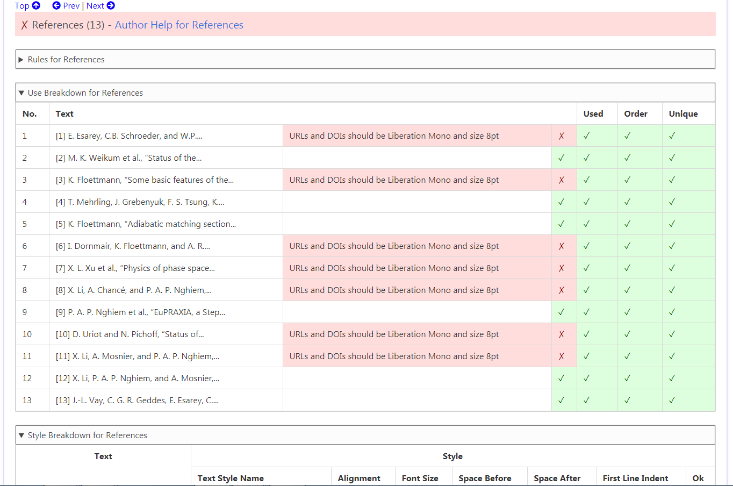 Online Help: http://www.jacow.org/Authors/CSEHelp
Game Week -Running Stats
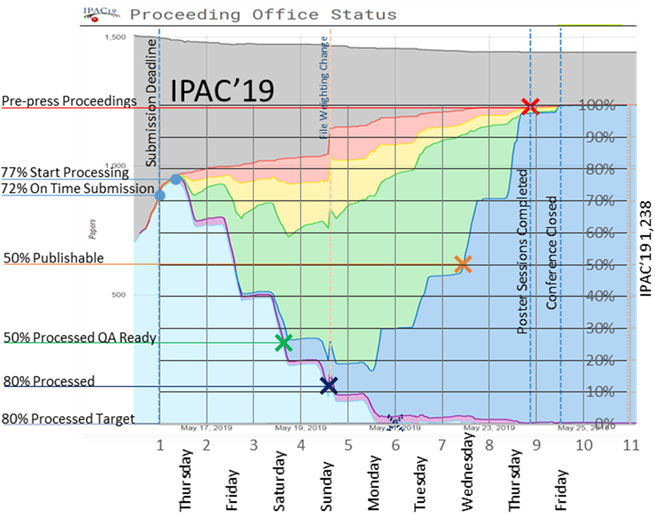 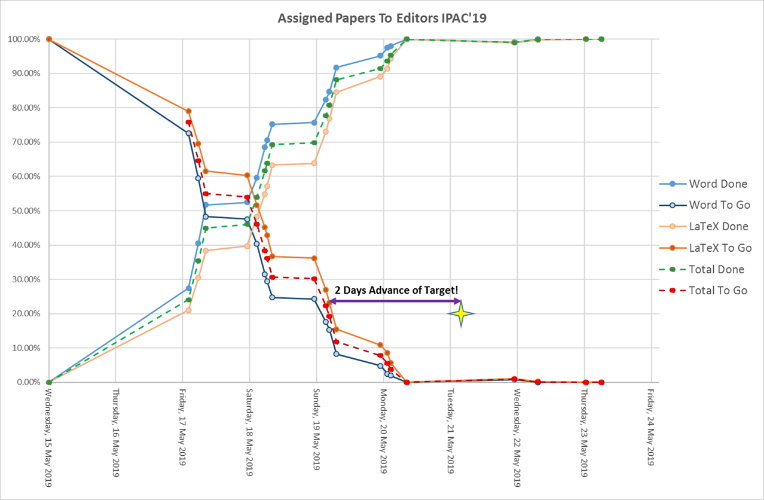 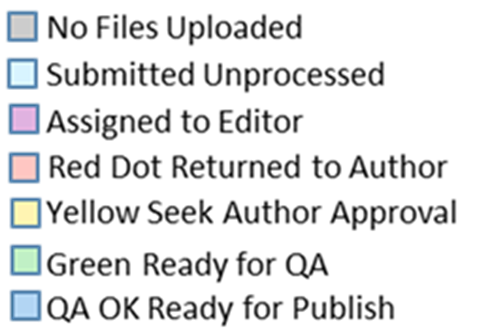 Running Stats
Freedom Earlier!
Certificate of Freedom
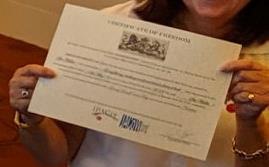 Thank you
I hope to see ANSTO continue to support these successful tool into the future